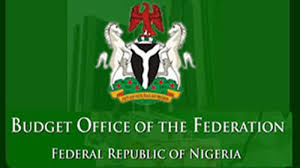 BUDGETING and budget IMPLEMENTATION PROCESS
Presented at the Retreat for the Governing Council Federal Colleagues of Education
At
National Commission for Colleges of Education (NCCE), Abuja
Ben Akabueze – Director General, Budget Office of the Federation
May 26, 2017
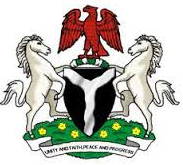 Outline
2
Section I – The Concept of Budget and Budgeting
Section II – Budget Implementation Process
Introduction
Understanding the Concepts of Budget and Budgeting
Why and How should we Budget?
What Makes a Good Budget?
The Process of Budgeting
Key Considerations in Budgeting
The Budget Framework
Budget Implementation …beyond Expenditures
Components of Budget Implementation System
Budget Implementation: Issues
Budget Implementation: Addressing the Issues
Budget Implementation: What’s New?
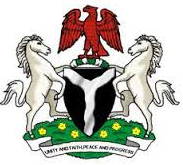 Section I

UNDERSTANDING THE CONCEPTS OF BUDGET AND BUDGETING
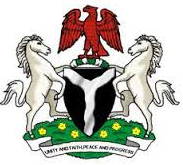 Understanding the Concepts of Budget and Budgeting
4
Budget
A budget is not just a set of revenue & expenditure plans by the Government, but a statement of its fiscal policies and related policies which are intended to achieve macroeconomic goals
Government spending & taxation to influence the economy
Fiscal Policy
Adjusting Money Supply (MS) through interest rate to achieve a combination of inflation and output growth
Monetary Policy
Related Policies
Aims to balance a country’s exports & imports by changing the relative prices of foreign and domestic goods for the country’s residents
Exchange Rate Policy
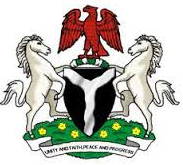 Understanding the Concepts of Budget and Budgeting …/2
5
FISCAL STRATEGY
Some macroeconomic goals
Stabilize the macroeconomic environment
Achieve agriculture and food security
Expand energy infrastructure and capabilities
Improving transportation infrastructure
Drive industrialization through local and small business enterprise
Plan A
Expansionary fiscal policy?
Increase spending, increase transfers or reduce taxes
Financing the increased spending
Raising taxes & other revenues
Operating surpluses of GOEs
Borrowing
BUDGET
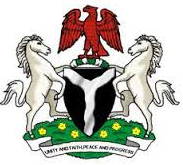 Understanding the Concepts of Budget and Budgeting …/3
6
FISCAL STRATEGY
Some macroeconomic goals
Stabilize the macroeconomic environment
Achieve agriculture and food security
Expand energy infrastructure and capabilities
Improving transportation infrastructure
Drive industrialization through local and small business enterprise
Plan B
Contractionary fiscal policy or fiscal consolidation?
Cut spending (austerity), reduce transfers or increase taxes
How do we define prudent fiscal management?
BUDGET
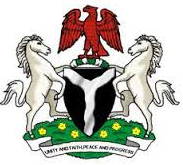 Understanding the Concepts of Budget and Budgeting …/4
7
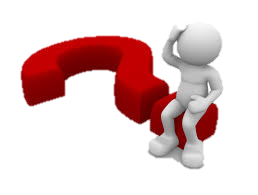 Government development agenda vis-à-vis the economic situation gives direction to annual budgeting
BUDGETING
The choice among competing alternatives!
Objective ought to be to achieve the most desirable allocation of funds among alternative uses
The art of crafting a budget to achieve set developmental goals
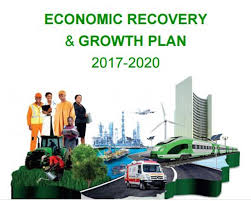 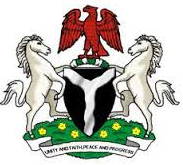 Why and How should we Budget?
8
Why Budget?
Resource constraints vs. competing economic needs
Common Pool theory
Techniques
Incremental
Zero-Base
Line-item
Performance-Based Budgeting
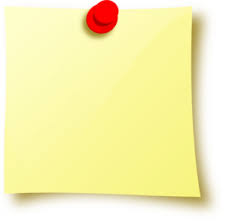 If resources were limitless will there still be need to budget?
YES! the priority placed on expenditure items and the sequencing of spending may vary
Irrespective of the preferred option/technique of budgeting, budgets are still based on some limits
Budget is principal tool for implementation of fiscal policy
[Speaker Notes: Why Budget? As a result of resource constraints
It is important to note that irrespective of the preferred option, budget are still based on some limits.
Thus, in analyzing a national budget it is important to first consider the development agenda of the government in relation to the economic needs.]
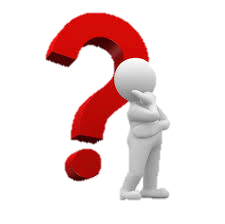 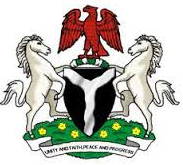 What Makes a Good Budget
9
Use of limits to control major expenditure heads 
Major expenditure heads
Aggregate spending
MDA expenditure 
MDA sub-limits
Clear practical sources of financing fiscal deficit
Source of funding – borrowing, financing items
Plan to generate funding from each source
Defining the “rules of the game” upfront
Overall objectives
Expenditure limits/ceilings
Deadlines
Timetables
Roles and Responsibilities
Conservative revenue projections based on prudent assumptions
Oil price assumptions
Oil production assumptions
Exchange rate
[Speaker Notes: Why Budget? As a result of resource constraints
It is important to note that irrespective of the preferred option, budget are still based on some limits.
Thus, in analyzing a national budget it is important to first consider the development agenda of the government in relation to the economic needs.]
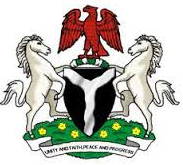 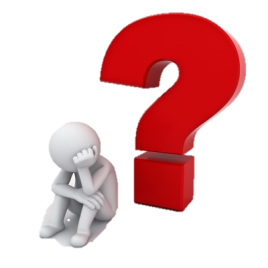 What Makes a Good Budget.../2
10
Timeliness 
Clear, credible timetable
Compliance with timetable                                                                                                                                                                                                                                                                                                  
Confidence in the budget process 
That rules will be enforced
That timetable will be kept to
That budget can and will be funded
Linkage with the priorities of the government and her strategy 
Bulk of spending must be on priority sectors 
Spending must be consistent with fiscal strategy
Spending must be consistent with strategy for each priority sector
Transparency / Stakeholder engagement  
MDAs
Civil society 
Private Sector
Household segments
Legislature
Ordinary Citizens
1. Medium-Term Revenue Framework
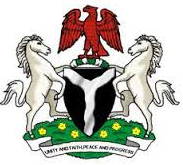 The Process of Budgeting
6. Budget Monitoring & Evaluation
2. Medium-Term Fiscal Framework
11
Budgeting entails a number of activities performed in order to prepare a budget.
5. Budget Preparation, Presentation & Appropriation
Budget Call- Circular, and Budget proposal submission by MDAs
Transmission, consideration and bilateral discussions
Approval /
Appropriation
3. Medium-Term Sector Strategies &
Rapid Appriasal
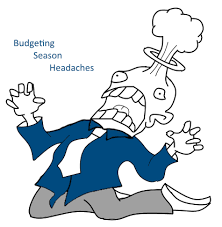 4. Formal 
MTEF/FSP
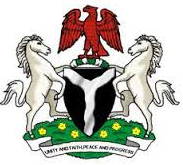 Key Considerations in Budgeting
12
The economic context – usually influenced by:
Global economic environment
Domestic macro-environment
Government’s development priorities – Vision 20:2020; Transformation Agenda; SIP; ERGP
Macroeconomic Framework: assumptions and projections
Sustainability of deficit and debt
Economic and Social benefits @ what cost?
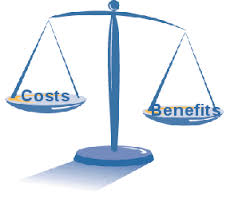 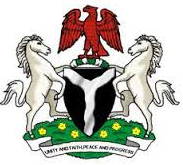 Key Considerations in Budgeting …/2
13
DOMESTIC DEVELOPMENTS
Insurgency & Insecurities
Crude oil theft and pipeline vandalism
Infrastructure deficit
Foreign Exchange (FX) scarcity and Exchange rate tension
Rising Unemployment
Contraction in growth
GLOBAL DEVELOPMENTS
What is happening to global demand and growth? 
What is happening to oil price? Are supply-side factors mainly responding for price decline or demand or both? 
How are global demand shocks and oil price affecting movements in exchange rates?
What about activities in major economies like 
macroeconomic realignments in China to a new growth model
BREXIT
U.S interest rate adjustments
The external factors creates spillovers to domestic environment through trade, exchange rates, asset markets, and capital flows.
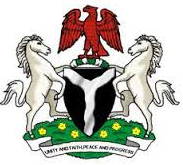 The Budget Framework
14
Fiscal Balance
Aggregate Expenditure
Revenue
Non-Oil
Oil
Capital
Recurrent
Deficit
Surplus
Crude oil sales
Royalties
Tax and 
Non-Tax Revenues
Balanced
Recurrent Debt
Recurrent Non-Debt
Borrowing
Sale of Govt. Property
Privatization Proceeds
Recoveries
[Speaker Notes: Expenditure projections in previous years’ have simply followed some incremental or “thoughtful” cut in preceeding year’s budget.]
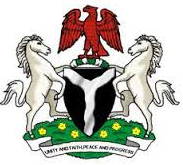 Section II


BUDGET IMPLEMENTATION PROCESS
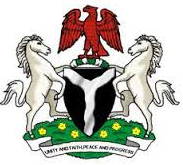 Budget Implementation: ...beyond Expenditure
16
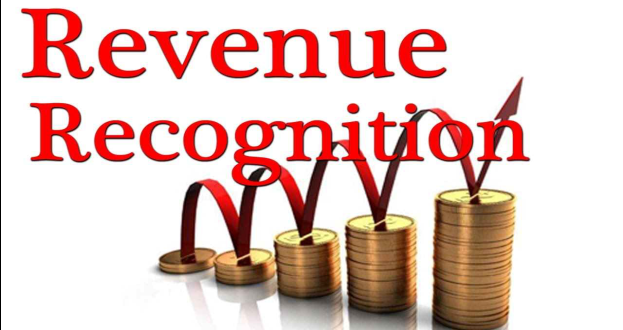 Budget is beyond Expenditure Plans!
Implementation starts with Revenue 
Deficit levels & Borrowing space matters

At first level, implementation of expenditure plans depends on revenue outturns and much we can borrow
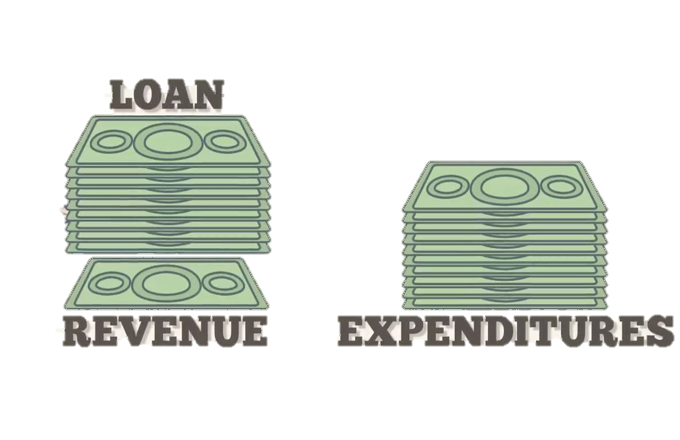 [Speaker Notes: Why Budget? As a result of resource constraints
It is important to note that irrespective of the preferred option, budget are still based on some limits.
Thus, in analyzing a national budget it is important to first consider the development agenda of the government in relation to the economic needs.]
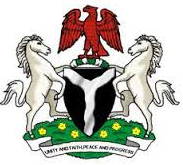 Budget Implementation: ...beyond Expenditure…/2
17
Revenue outturns have been less than projections
Partly a reflection of ambitious revenue projections
Crude oil theft and pipeline vandalism
Collection inefficiency
Insecurity in some parts of the North affecting  economic activities and tax collection

Lower-than-projected revenue outturns undermine budget implementation
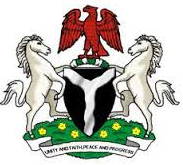 Components of Budget Implementation System
18
Expenditure Plans
Release of funds: Quarterly release vs. Project-based releases
Cash and debt management
Procurement
Control and monitoring of expenditure
In-year implementation reports
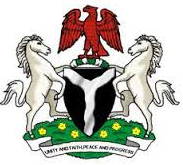 Budget Implementation Process: Issues
19
Revenue shortfalls
Implementation systems may reflect lack of incentives for good budget implementation, rather than lack of capacity
Incentives for compliance or non-compliance – institutional issues are important, not just “technical’ fixes
Poor system of commitment control 
Expenditure arrears
Undermining Budget priorities
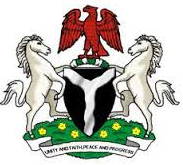 Budget Implementation Process: Issues …/2
20
Personnel costs represent a very significant proportion of the FGN’s budget expenditures
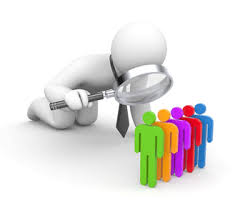 Very high wage bill due to huge increases starting in 2009
In 2009, the total wage bill was N857 billion; now it’s N1.87 trillion
Due to pressures for wage and pension (military and civilian) increases, and
Ghost workers (especially in agencies yet to be included in the IPPIS)
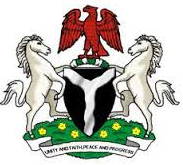 Budget Implementation Process: Issues …/3
21
Until 2016, Personnel cost exceeded capital budget
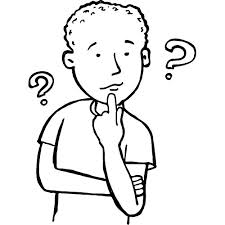 Personnel cost is still high and rising despite enhanced capital:recurrent expenditure mix
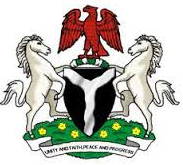 Budget Implementation Process: Addressing the Issues
22
Linking Budget to a Plan and developing an clear implementation Plan
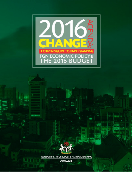 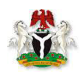 Nigeria’s
ERGP
Nigeria’s Economic Recovery and Growth Plan
Objectives: Prioritize key turnaround interventions and enablers in order to generate concrete, visible impact by end of 2017
Strategic Implementation Plan 2016
Objective: outline priority actions to put the economy on a path of sustainable and inclusive growth
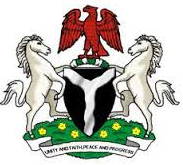 Budget Implementation Process: Addressing the Issues …/2
23
Budget realism/credibility: Actualizing revenue projections
Free up resources for capital budget implementation by ensuring greater efficiency in the management of personnel costs, including elimination of all ‘ghost workers’ from payroll
All Government Staff must be enrolled on IPPIS
Releases for payment of salary, allowances and pension arrears must be requested separately, with relevant justification and attachments provided
No MDA is allowed to take any action that may result in increase in its personnel cost without the due processes for approval of such action 
Predictabilility and timeliness in release of funds – to allow for orderly planning and implementation by spending ministries.
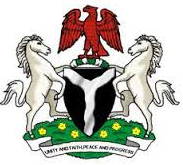 Budget Implementation Process: Addressing the Issues…/3
24
Priority ranking of the project among the MDA’s approval projects
Targeted release of funds: Project-based releases
The erstwhile procedure for quarterly releases of appropriated Capital Expenditure votes have been discontinued. 
The Cash Management Committee approves specific capital releases periodically based availability of funds, government priorities as well as the M&E reports on projects/programmes 
State the uncommitted funds, available budget balance against which the request is to be charged
Provide evidence of compliance with the Bureau of Public Procurement procedures
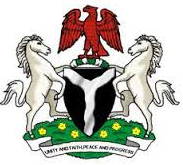 Budget Implementation Process: What’s New?
25
Provisions for payment of utility bills incurred by MDAs are included in their respective Overhead Budgets 
No MDA is authorized to enter into a contract denominated in any foreign currency without the prior approvals of the HM-BNP and HMF
MDAs are to ensure that their contracts are wholly denominated in Naira  
Efficiency Unit charged with reviewing government expenditures with a view to identifying areas where wastage can be curtailed and efficiencies enhanced 
Strengthened Monitoring and Evaluation Framework
This will cover physical inspection/verification as well as Impact Assessment of projects/programme implemented by MDAs
THANK YOU